Independent Living Research Utilization
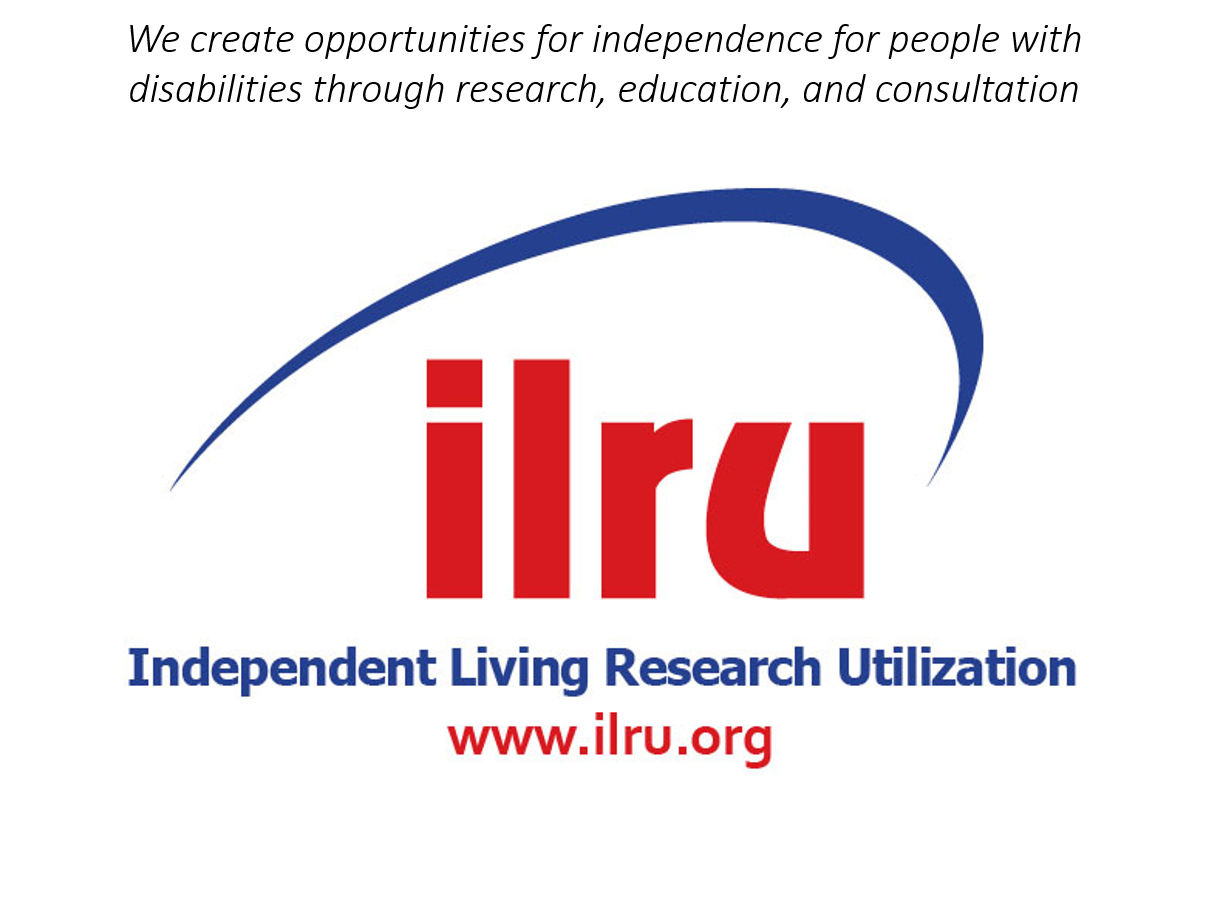 1
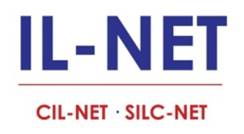 SILC Congress 2017 Breakout Session: SILC Leadership for Council Members
January 19, 2017 

Presenters:
Ann McDaniel
Mary Olson
Paula McElwee
2
What You Will Learn
What constitutes SILC Leadership and how to develop it.
The role of SILC Chair.
Other leadership roles and duties.
Managing SILC work, challenges, and conflicts.
Strategies for successfully operating the SILC.
3
SILC Leadership
SILC Chair
Other Officers
Executive Committee
Others?
4
Qualifications and Requirements
SILC membership must be at least 51% people with disabilities not employed by a CIL or any state agency.
SILC leadership should follow that rule as well.
Must be voting members of the SILC.
Be committed to IL principles and values.
5
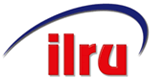 Role of SILC Chair
Conduct SILC meetings
Appoint committee members and chairs
Carry authority to act on behalf of the SILC
Be responsible to the SILC for all actions
Work with ED/Consultant/DSE assigned staff on meeting agendas and policy development
Work cooperatively with DSE
Represent the SILC
Lead planning efforts
Sign the SPIL
Sign the 704 Report
Facilitate development of new leaders
May be assigned day-to-day supervisory duties for the SILC ED
6
Conducting a Meeting
Draft the agenda
Prepare
Orchestrate the meeting and keep it moving
Ensure all members feel welcome to participate and that all ideas will be considered
Delegate tasks and assign work
Refocus group on common goals and mutual purpose 
Follow rules for meeting (often Roberts’ Rules of Order)
Finish on Time!
7
Roberts’ Rules of Order
Commonly used procedures for conducting meetings
Guiding Principles:
Every member has the right to speak
Every member has the right to know what is going on at all times
Only one motion may be considered at one time
Conduct of meeting should follow the agenda
Only urgent issues may interrupt someone who is speaking
Provide all SILC members with summary
8
Inclusion and Accommodation
Ensure all SILC members are supported to participate.
Have access to information.
Are recognized to speak/participate.
Have the attention and time of the group.
Members participating remotely by phone or other means are recognized and included.
Ensure all SILC members have necessary accommodations
Alternate formats
Communication accommodations
Interpreters
9
Dealing with Conflict
“Rubber Stamp” councils are not functional.
Strong opinions and high emotions will happen.
Ensure everyone has opportunity to be heard.
Take a break to cool down.
Refocus on mission and purpose.
Focus on positives rather than negatives.
Don’t take it personally!
Meet with dissatisfied member individually.
10
Dealing with Members who Don’t Attend
Follow-up with absent member as soon as possible.
Resolve any problems preventing attendance.
Allow for leave of absence if problem is personal.
If problems cannot be resolved consider asking if the member would like to be released from the Council if:
Time
Health
Other issues
won’t allow them to participate as fully as they would like.
11
Example of Rules for Attendance
The bylaws could include a requirement that, after two unexcused absences by a member, the member will be asked to resign.
The Chair will send a letter to the Governor to request dismissal of the member and/or forward the letter of resignation.
It would be wise to send a new nominee or remind about another waiting to be appointed who can step up quickly.
Ultimately, this is the discretion of the appointing authority.
12
Policies and Bylaws
Bylaws establish the structure & rules of the Council
Location of entity
Meeting frequency, including absenteeism rules
Board/Directors
Committees
Officers
Policies are procedures for operating
Employment
Travel
Fiscal
Governance
Safety
Attendance
13
Why should we look at our policies?
Write administrative policies and operating procedures for your SILC to support good governance.
Set meeting rules and expectations for officers and members, including rules for term limits and member removal to help your Council stay fresh.
Implement financial policies and procedures matched to the amount of fiscal responsibility assumed by the SILC – neither too much or too little.
Encourage public comments while adhering to the state open meeting laws and keeping your meeting running smoothly.
Develop your own strong standard operating procedures for SILC responsibilities.
SILC autonomy implies operating by your own policies.
14
Policy Development may be Compliance Driven
It is time – we have new laws (WIOA and UAG), new regulations, and new proposed standards and assurances. Your policies need to be brought up to date.
If your SILC is reviewed by the DSE as a subrecipient of funds, or through a federal process, you may have an obligation under a corrective action plan. This usually includes updates to bylaws and/or policies.
Best practice – review policies and procedures regularly and ensure they are current.
15
Bylaws and Policies are Best Drafted by Individuals or Committee
You don’t want to wordcraft in your Council meeting – it will take far too long.
The chair should appoint a small committee to develop draft changes. The committee should be clear on the desire of the Council or chair regarding the policy area.
Don’t be afraid to ask for help. Look at online sources for non-profits, current CIL and SILC policies,  and DSE suggestions.
Work with ILRU/IL-NET. We have samples, or can read and comment on what you draft.
The Council may ask the staff to research how other SILCs do something, to secure samples from other state Councils in your state, or to clarify the law in a specific matter.
16
Keep the process going – it isn’t a one-time task.
After initial policy development, committees can address additions or changes as they come up.
You may want a standing committee for policies and bylaws, or to keep this as an agenda item so that new practices are defined in policy as they come into being. 
Once a year (and more often if needed) this committee can thoroughly review bylaws and policies and recommend any needed updates for approval of the board.
New board members receive all these documents at orientation.
17
The Law: Foundation for Policy
The language of the law will make a fine policy statement for most of these topics.
Most SILCs need to update their policies to match the law, particularly now that we have the final regulations implementing the Workforce Innovation and Opportunity Act (WIOA).
The confusion around what is required by SILCs often comes from inconsistency between a SILC’s written policies, bylaws, and/or tradition.
These are statutory requirements, so do not vary from what the law requires.
18
Are term limits specific and followed?
Your legal documents, such as your bylaws and/or your policies and procedures, should mirror the language in the Rehabilitation Act as amended by WIOA.
In some states the Governor’s appointment office is looking to your legal documents to see what membership is required.
Clarify with your Governor’s office the total number of people who can be on the Council and whether a new appointment is filling a vacancy, thus serving a partial term plus the new term, or is for a new term.
Clarify with the Governor’s office if there is a streamlined way to appoint a person to the second three-year term.
19
Policies and Procedures Describe the “How”
You might state that you will develop the state plan, and develop a procedure that describes how that will be done, including any hearings the Council requires.
How often do you meet? This should be in policy.
How do you assure your meetings are open to the public and that sufficient advance notice is provided?
You might want a policy that you will monitor, review, and evaluate the implementation of the State Plan, and include the procedure(s) that describes how.
A policy on reports and record keeping might address reports to the Council from the ED, reports to the DSE, and the development of the 704 Part I report (an annual performance report of Part B, ILS, and other funds for which the Council is now responsible).
20
Especially Consider Policies on Authorities!
These are new areas that you described in your newest State Plan for Independent Living. They are optional, not required, so you want your Council members and statewide network to be on the same page. 
How will you. . .
Coordinate services with public and private entities?
Conduct resource development activities to support the activities of the SILC and/or to support the provision of independent living services by CILs?
Describe and agree on any other functions the Council included in the SPIL that the Council felt would be consistent with its purpose and appropriate to its role?
21
How is the Resource Plan Prepared and Monitored?
Who develops the resource plan?
How does the Council monitor the management of the resource plan? 
What reports are provided, by whom, and with what frequency? For example, Centers typically send their annual performance reports, 704 Part IIs, to the SILC and DSE so that they may effectively monitor implementation of the SPIL. How does that happen?
If the Council has staff, do you have position descriptions and an organizational chart describing the staff roles?
What are the SILC staff roles and the DSE roles related to monitoring the resource plan?
22
Supervision and Evaluation
If you have staff, you may want to have a policy and procedures for supervising and evaluating staff and other personnel needed to carry out the functions of the Council.
Generally an executive director’s performance would be evaluated annually by the Council.
Generally, other staff would be evaluated annually by the executive director.
23
Supervision and Evaluation, cont’d.
The regulations require the SILC to supervise SILC staff, regardless of whether or not the SILC is a nonprofit. 
If SILC staff are state employees, there may be state-imposed personnel requirements concerning performance appraisal. The SILC should have input into this appraisal.
The SILC has the authority to hire and fire staff. 
While the SILC Chair may have assigned responsibility for some staff oversite, the Chair cannot hire and fire. A vote of the full Council would be required for any such personnel matters.
24
Compensation and Expenses
You may need policies, procedures and probably forms which allow Council members to request reimbursement for reasonable and necessary expenses related to meetings and performing Council duties.
These may mirror your DSE policies and procedures, especially if they are writing the checks.
If you intend to provide compensation, your policy and procedures should address when to pay reasonable compensation to a member of the Council, if such member is not employed or must forfeit wages from other employment, for each day the member is engaged in performing Council duties, and how a member is to request such compensation.
25
Conflict of Interest
You are required to assure that personnel are not assigned duties that would create a conflict of interest.
It is typical that a conflict of interest policy requires any member who might benefit personally from a decision will: 
Inform the Council of the potential conflict.
Refrain from discussing or voting on the matter.
The nature of consumer control in the Independent Living network raises the possibility of such conflicts.
A Council member may be a staff member or consumer of a CIL, for example. However, unless they personally would benefit from the decision, it is not considered a conflict.
Conflicts are expected and allowed as long as they are disclosed.
26
Conflicts of Interest and Ethical Codes of Conduct
There are many sample policies, procedures, and codes available.
If you develop policies, the Council needs to review and adopt them.
Best practice – this is a training item at least annually, after which all members and staff sign their agreement to the code of ethics.
Best practice – orientation of new Council members includes a review of these policies and signing of the members’ agreement to abide by the codes/policies.
27
Resources for Training in SILC operations
Most states have a state association of nonprofits that offers training on areas that are common to nonprofits regardless of their purpose.
The local United Way often provides nonprofit management training. (It also offers a way for you to connect with other disability services providers/ organizations with which you may collaborate.)
Local and state Chambers of Commerce may provide training as well as networking opportunities.
On-line resources such as www.blueavocado.org https://nonprofitquarterly.org and https://boardsource.org provide articles and training.
28
Do you have policies and procedures for meetings?
How do you encourage public input and still complete the items on your agenda?
Most SILCs limit public input to a specific time on the agenda, and limit the length of that input.
You should have an agenda, and in most states that agenda is also available to the public in advance of the meeting. (And you cannot deviate from the agenda.)
We suggest a handout or brief that provides background and pros and cons for any item that the Council will be considering. The ED or a committee typically provides this.
29
Open Meetings and Consumer Input
Your Council is required to meet the Open Meetings Act in your state, which varies from state to state. Study a copy so you know what policies you need. (You may also want to have it on hand at meetings in case questions arise.)
Typically each of your Council meetings must be announced in advance.
Typically each of your Council meetings must have a time set aside for public comment. This time can and should be structured and limited.
It is not necessary for the Council to respond to public comments. Typically you cannot discuss new items during the meeting because it is public. Take notes and consider an expanded time for discussion/decision on your next agenda.
30
Rules By Which to Meet Peacefully
Originally written by the Statewide Association of ILCs.
Read aloud each day of in-person meeting.
Bulleted points include:
SILC Chairperson or designee shall facilitate the meeting. 
Members need to wait to be recognized by the meeting facilitator. 
The facilitator will make sure that everyone who wants to speak on a topic does so before second comments from the same person are taken. 
Discussions should focus on the issue at hand; no side conversation. 
Members are reminded to use “I” statements when speaking. 
Cell phones and pagers will be silenced during the meeting.
31
Philosophy of Equal Access
The expectation is that all operations of the IL Network are accessible. Your policy might include:
Communication – interpreters, readers, video, CART, captions, Braille and other alternative formats as needed for reasonable accommodations.
Physical access to all sites used by the Council for meetings or for input. 
Notice regarding fragrance & smoke-free meetings to accommodate people with environmental illness/multiple chemical sensitivity and adherence by Council members.
Signage for public areas meets ADA requirements for height, raised letter and Braille.
Advocacy to achieve public access.
32
Expectations for Each Council Member
Can be clarified in writing, including attendance.
Might specify that Council members cannot speak for the Council as individuals except when acting in relevant Council meetings or as delegated by the Chair, at the direction of the Council.
The Council can then hold itself accountable to its legal documents including the statute which authorizes it (Title VII of the rehab act), other laws that apply, its own bylaws, and written policies and procedures.
33
If...then
If your Council hires staff, then you need a set of personnel policies and procedures that match the personnel requirements in the state. It should include budgeting, hiring, evaluating, and disciplining staff so all areas are written BEFORE a problem occurs.
If your Council receives funds to operate, then you need policies and procedures around developing a budget, reviewing financial statements, and conducting an annual review or audit.
If your state has special legislation describing the appointment of Council members, that should be repeated in your policies and procedures.
34
Setting Up Committees
Standing committees for on-going work
Established in bylaws
Meet regularly
Ad Hoc Committees
Established as needed
To accomplish specific task
Disbanded when task completed
35
Executive Committee
Elected by the voting members from the voting membership
May be authorized by the full SILC to:
Act on behalf of the SILC between regular meetings
Fulfill specific roles for the SILC on an ongoing basis:
Supervise the Executive Director, Coordinator, etc.
Review financial reports
Other?
36
Removal of Officers
What happens if the chair/officer is not fulfilling their duties?
What do your bylaws say?
What do your policies say?

A motion may be made to remove an officer
If there is a second – the motion must be discussed and voted on.
You may need to go into “executive session” to discuss but the vote must be taken in an open meeting.
37
Removal of Members
Is it possible to remove a member who is:
Inactive?
Counterproductive?
What do your bylaws say?
What do your policies say?
What does your Governor’s Office say?
38
Removal of Staff
Executive Director
Contract Staff
DSE Provided Staff

Remember:  The Executive Director, if you have one, is responsible for hiring, supervising, firing any additional staff.
A motion may be made to dismiss
If there is a second – the motion must be discussed and voted on.
You may need to go into “executive session” to discuss but the vote must be taken in an open meeting.
39
Recruiting New SILC Members
What are you looking for?
Statewide representation
Diversity
Disability
Ethnicity
Etc.
Knowledge of CILs and IL
Business experience
Advocates 
People with disabilities
40
Recruiting New SILC Members, cont’d.
Recruitment strategies:
Talk to CILs
Talk to partner organizations
Broadly distribute your solicitation:
E-mail lists
Mailing lists
Partners
Local newspapers
If the applications you receive do not meet your needs – keep looking!
41
Orientation and Training
Provide orientation for new members before their first SILC meeting.
Provide a “SILC member manual.”
Invite partners to assist with orientation.
CILs
DSE
Provide additional training opportunities for all SILC members.
IL-NET trainings
National conferences
Webinars
42
Leadership Development
Mentoring new SILC members
Moving new members onto Executive Committee
Strong role for Executive Committee
Use committee chair roles to provide experience to potential leaders
Training opportunities
43
Financial Management
Who has responsibility for fiscal monitoring?
How often are financial reports provided/reviewed? And by whom?
To whom is the SILC accountable for its fiscal operations?
How is financial management different for non-profit SILCs vs. SILCs organized another way?
44
Partnerships and Collaborations
CILs are your required partners
What other partners do you have/need?
How can partners benefit/contribute to your work?
How to diversify your partnerships
45
SPIL Development
SPIL Development is a SILC Duty
CILs are required to be included in SPIL development – all the CILs in your state
Who is at the table?
How is the work divided?
What are the goals, objectives, activities?
How will the Part B funds be used?
Who will implement the SPIL?
46
SILC Resources
SILCSpeak : a one hour teleconference call on the first Thursday of the month at 3:00 Eastern with SILC Staff, Chairs, and other council members around a specific chosen topic for the month.
IL-NET TA Blog http://ilnet-ta.org/wp/
SILC Connection Facebook Page https://www.facebook.com/SILCConnection
Peer-to-Peer Mentoring Program – contact Mary Olson (see slide 45).  
Intensive Support – contact Paula McElwee (slide 45).
SILC Training – http://www.ilru.org/training
47
Other Resources
Final IL Regulations – Summary available at http://acl.gov/NewsRoom/NewsInfo/2016/2016_10_26.aspx
ACL is gathering feedback via email, ILFinalRuleFeedback@acl.hhs.gov
IRS tax exempt info for nonprofits – https://www.stayexempt.irs.gov
48
Contacts
Ann McDaniel - ann.meadows@wvsilc.org 
Paula McElwee - paulamcelwee-ILRU@yahoo.com
Mary Olson – mary.olson@mso.umt.edu
49
SILC-NET Attribution
Support for development of this training was provided by the Department of Health and Human Services, Administration for Community Living under grant number 90IT0001. No official endorsement of the Department of Health and Human Services should be inferred. Permission is granted for duplication of any portion of this PowerPoint presentation, providing that the following credit is given to the project: Developed as part of the SILC-NET, a project of the IL-NET, an ILRU/NCIL/APRIL National Training and Technical Assistance Program.
50